E-invoicing — сервис электронного документооборота ОАО «Сбербанк России»
09 сентября 2015
Russian Enterprise Content Summit
Кто наши клиенты?
3,5 млн. 
юридических лиц и ИП
Количество компаний в России 
(по данным ФНС)
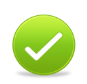 50% всех юридических лиц и ИП  – клиенты Сбербанка
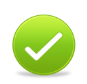 95% клиентов Сбербанка используют системы ДБО
95%
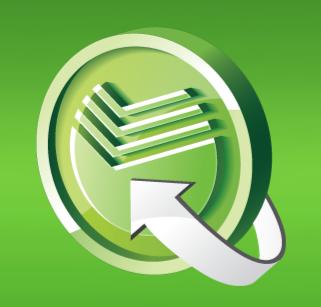 - Сегменты Малый и Микро-бизнес
5%
- Сегменты Крупный и Средний бизнес
E-invoicing — услуга ОАО «Сбербанк России»
E-invoicing — комплексная услуга электронного документооборота. Доступна из Сбербанк Бизнес Онл@йн, СФЕРА Курьер, интеграции с крупными и средними клиентами.
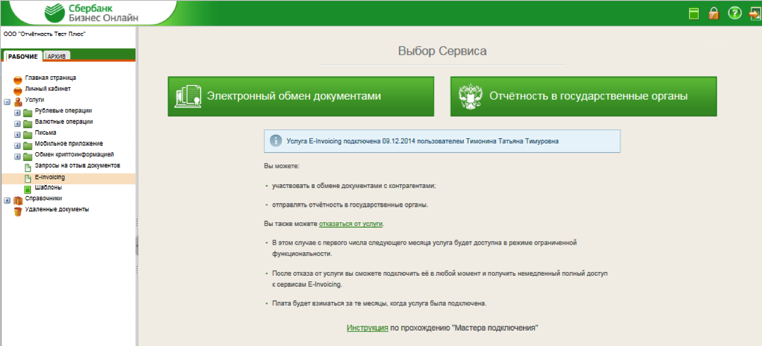 Для sms-пользователей СББОЛ
Для токен-пользователей СББОЛ
700 000
400 000
3
E-invoicing: функциональность сервиса
Какие сервисы входят в  состав E-invoicing?
Обмен юридически значимыми документами с контрагентами
Отправка отчетности в государственные органы
В какие госорганы можно отправлять отчетность? 

Для клиентов, подписывающих 
документы посредством USB-токена:
Федеральная налоговая служба (ФНС)  
Фонд социального страхования (ФСС) 
Пенсионный фонд России (ПФР) 
РОССТАТ 
И т.д

Для клиентов, подписывающих документы посредством SMS: 
Федеральная налоговая служба (ФНС) 
иное
Какие типы документов можно отправлять через E-invoicing? 

Структурированные (файлы xml по формату ФНС): 
счет-фактура
корректировочная счет-фактура
счет на оплату
товарная накладная (Торг-12) 
акт сдачи-приемки оказанных услуг   

Неструктурированные:  
накладная на передачу ТМЦ, комиссию
акт передачи ТМЦ на хранение (МХ1), возврата   хранения (МХ3), приемки (Торг1) 
договор, отчет, акт сверки, прайс-лист и др. документы различных форматов (excel, word, xml и пр.)
4
E-invoicing: наши конкурентные преимущества
Малый и Микро бизнес
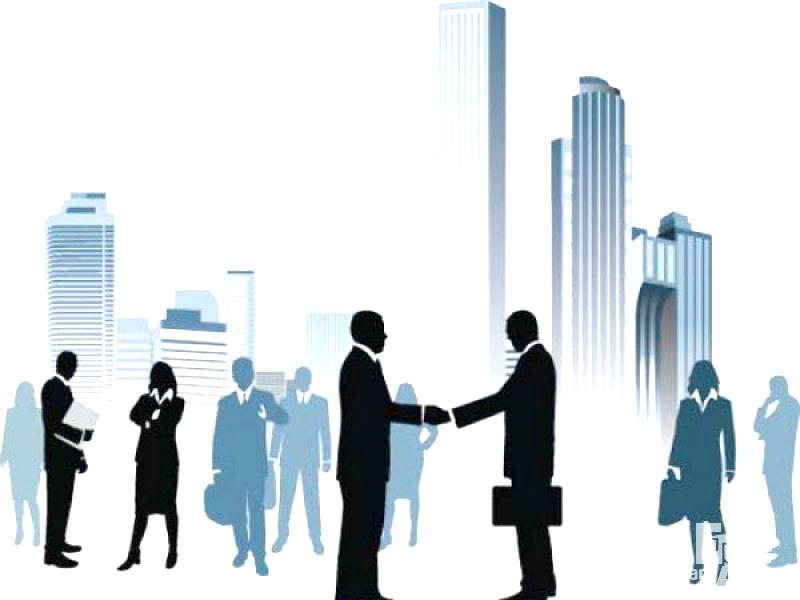 «Одно окно»: единый интерфейс для работы с платежными и закрывающими документами
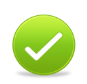 Дистанционное подключение к услуге, без похода в Банк  или Удостоверяющий центр
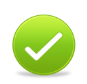 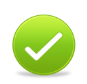 Бесплатное подключение к сервису
Бесплатный документооборот с Банком в электронном виде
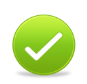 E-invoicing: ценности для клиента
Крупный и Средний бизнес
Drivers
Прямая интеграция с учетной системой (1С, SAP)
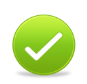 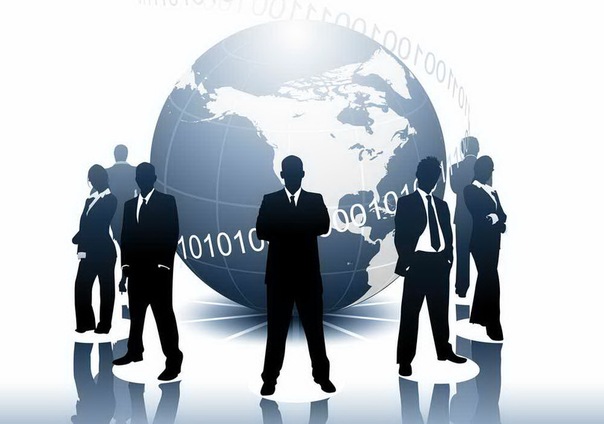 Доступ к базе контрагентов – 1,3 млн. юр. лиц (пользователи СББОЛ)
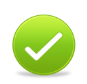 Гибкая тарифная политика (плата за документ / абонентская плата)
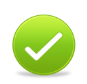 Value
Сокращение расходов на документооборот – с 40-60 руб. до 6-7 руб. за 1 документ
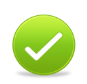 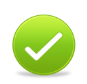 Увеличение производительности труда сотрудников – на 45%
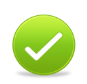 Высвобождение ПШЕ – 10% -25%
Компания «КОРУС Консалтинг СНГ»
7
Динамика работы
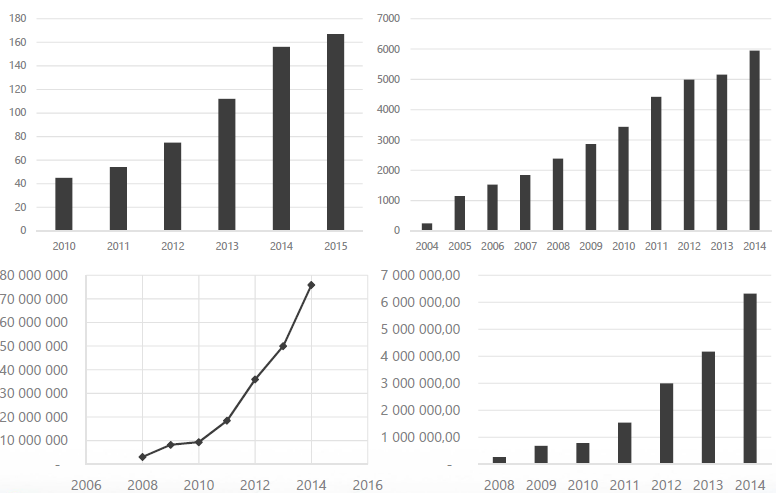 8
Исследования: кто является пользователем E-invoicing
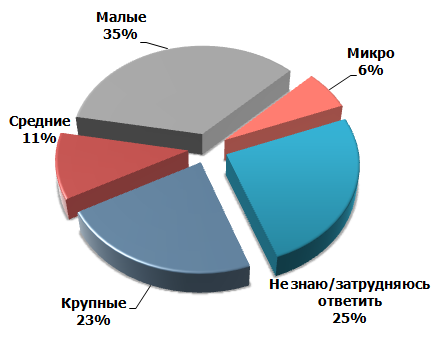 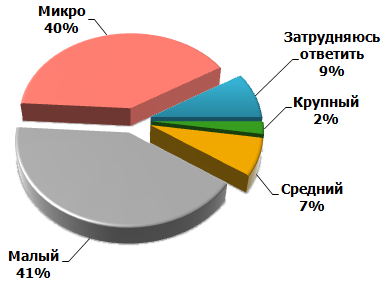 Структура российских пользователей ЭДО
Структура пользователей E-invoicing
В среднем, структура абонентской базы  операторов ЭДО — по 
  размерам компаний смещена в сторону среднего и малого бизнеса.

 Структура пользователей E-invoicing , в целом, соответствует структуре российского бизнеса (> 
   80% приходится на микро и малый бизнес).
9
E-invoicing:  оценка удовлетворенности клиентов
Отношение к сервису E-invoicing клиентов Банка
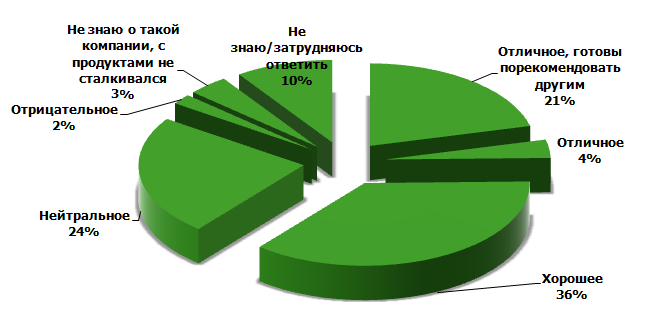 Исследование проведено J’son & Partners Consulting в декабре  2014 г. 
Опрошены 2.500 пользователей СББОЛ
10
E-invoicing:  оценка удовлетворенности клиентов
Оценка понятности и удобства использования сервиса E-invoicing
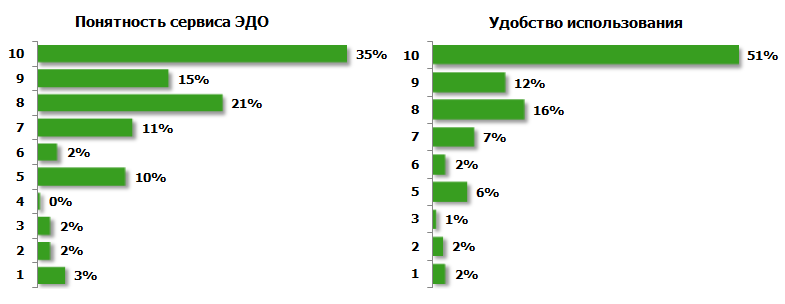 Исследование проведено J’son & Partners Consulting в декабре  2014 г. 
Опрошены 2.500 пользователей СББОЛ
11
Основные направления применения
12
Итоги практики работы с проектами ЭДО
Мы часто слышим вопросы: 
Как идет процесс внедрения ЮЗДО в России? 
Что мешает?  
Чем хуже электронные документы бумажных и чем лучше? 
Интеграция ЭДО с учетной системой? 
Как быть с роумингом?
 и т.д.

Любой вопрос можно решить при ориентации 
на результат проекта/клиента.
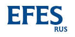 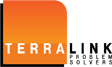 13
Роуминг ЭДО (Статус КОРУС Консалтинг СНГ)
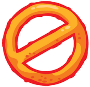 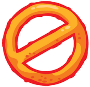 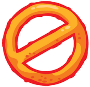 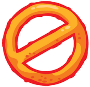 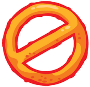 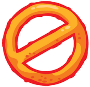 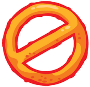 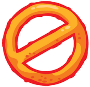 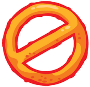 3Q
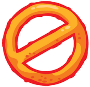 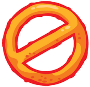 14
Куда и к кому обращаться с вопросами
E-invoicing — комплексная услуга электронного документооборота, включающая в себя:
 обмен юридически значимыми документами с контрагентами ; 
 сдачу обязательной отчетности в госорганы в электронном виде. 



Контакты «КОРУС Консалтинг СНГ»: 
сайт www/esphere.ru
8 800 100-8-812 (звонок по России бесплатный)
+7 (812) 33-43-812 (телефон в Санкт-Петербурге)
15